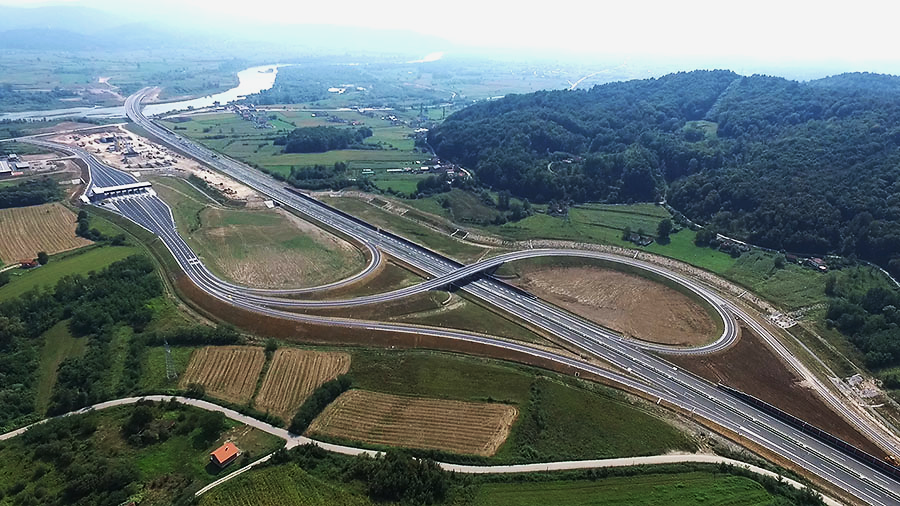 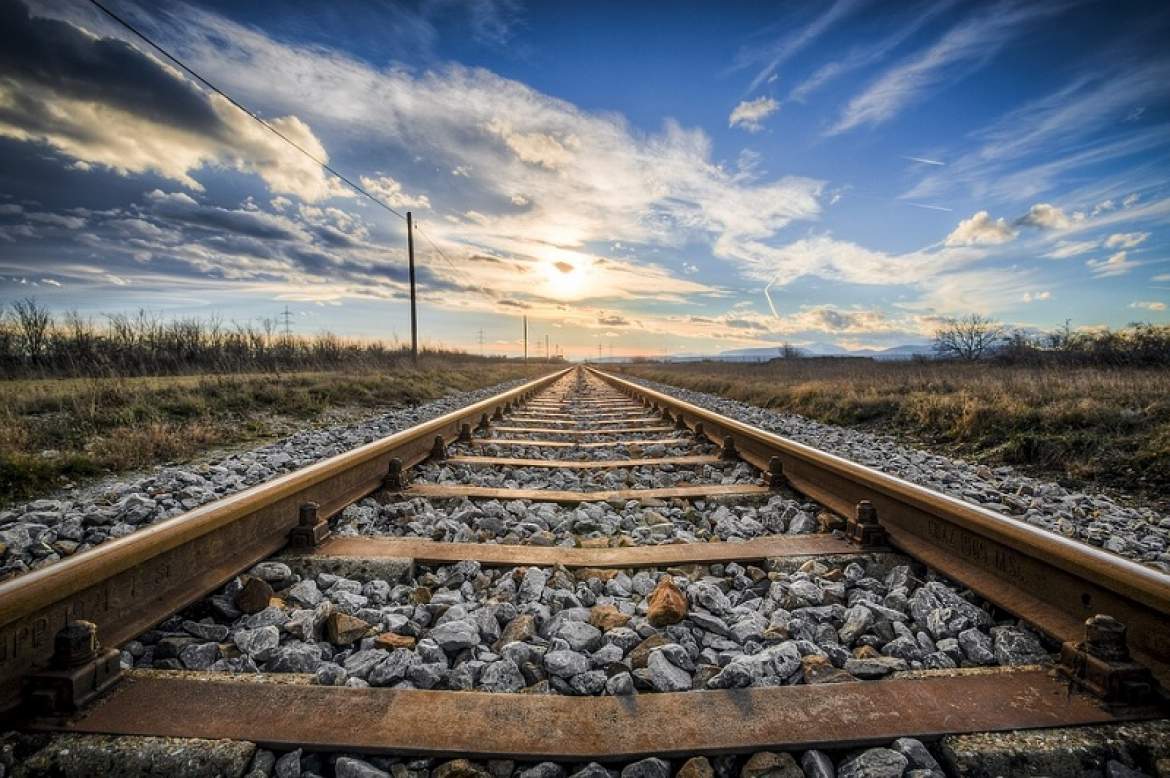 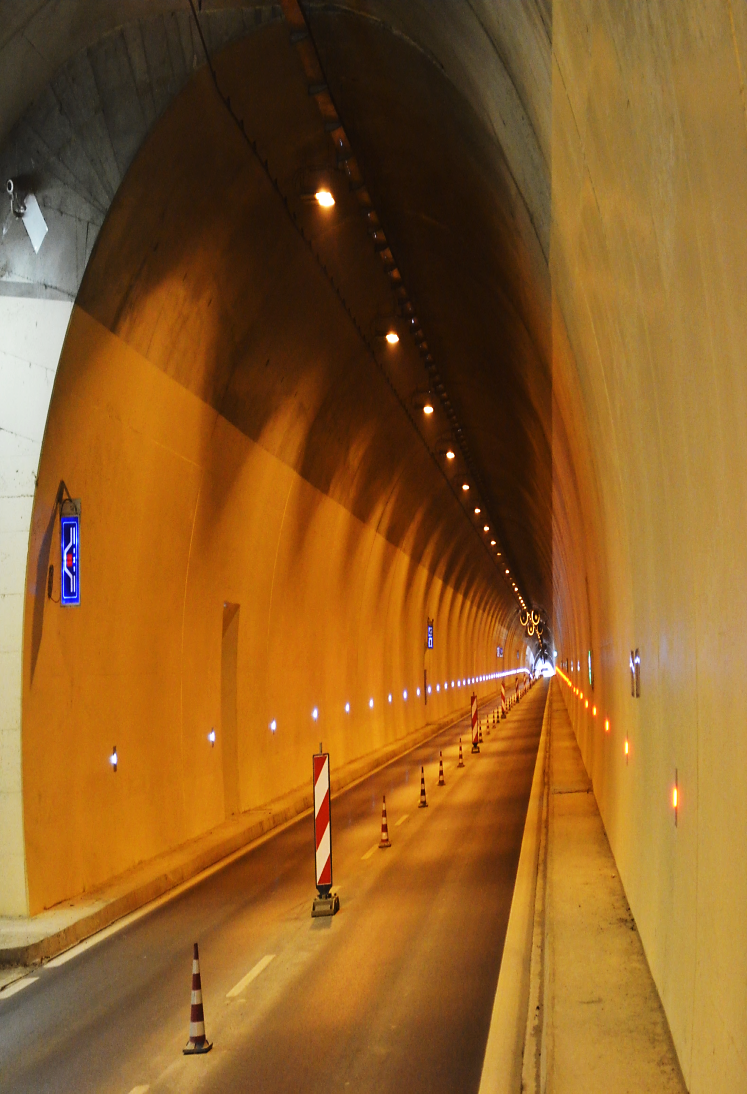 IRD ENGINEERINGСравнение методик осуществления строительного контроля в различных странах Таможенного союза.
IRD Engineering является одним из ведущих консультантов в транспортной сфере. В том числе                     наша организация активно ведет свою деятельность на территории разлчиных стран СНГ.                       Для выступления по данной теме был рассмотрен опыт работы IRD Engineering  по осуществлению функции Технического Эксперта/Независимого Инженера в различных странах таможенного союза: России, Казахстан и Армения. В данной презентации кратко представлено сравнения основных методик по осуществлению контроля качесвта при реализации проектов.
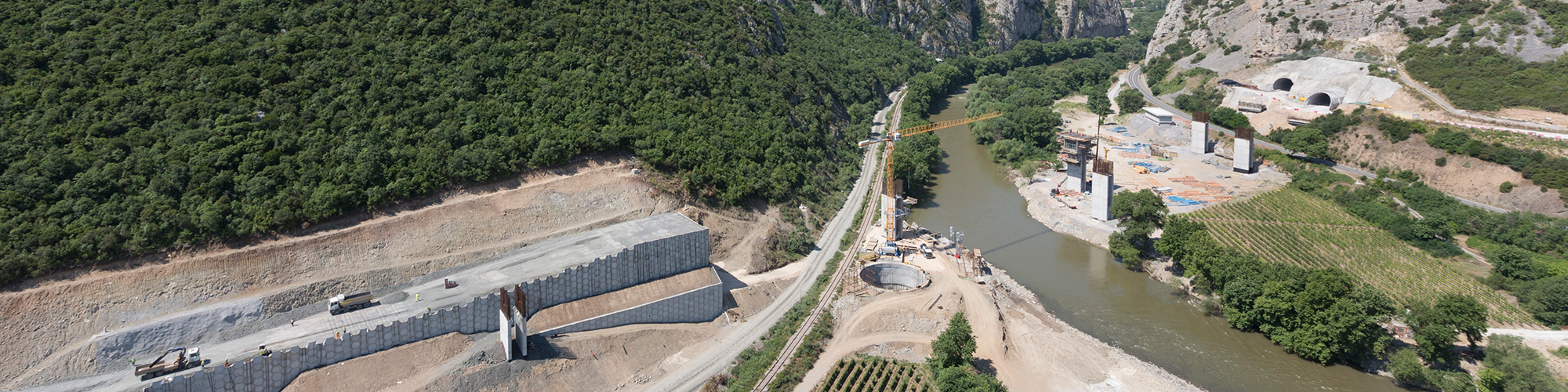 Центральная Кольцевая Автомобильная Дорога Московской области. Пусковой комплекс 3.
Россия
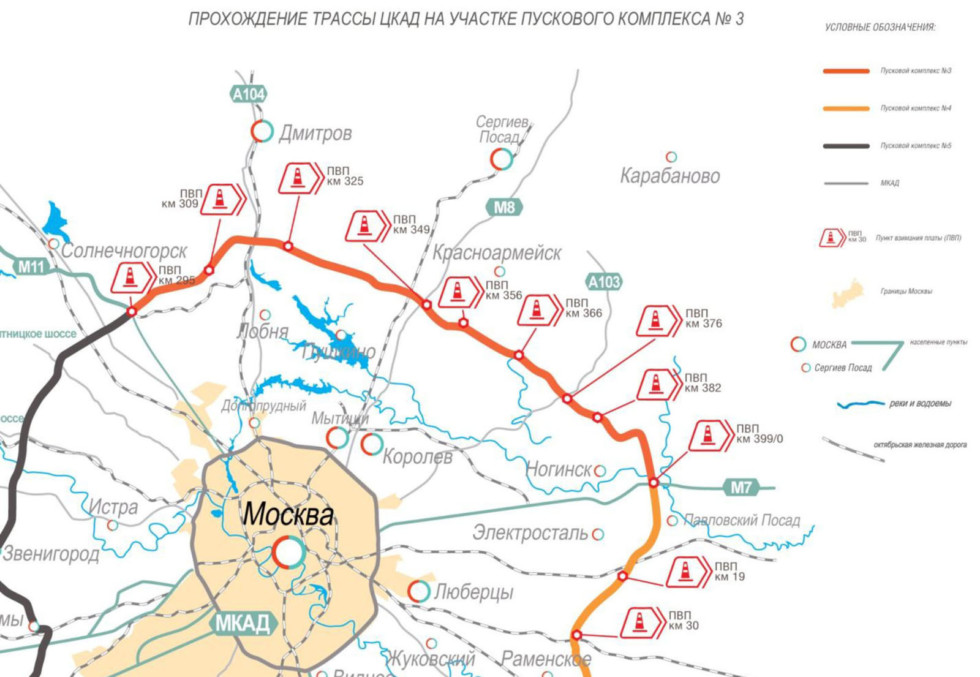 Описание Проекта
Протяженность – 105,87 км
Категория дороги  - IА
Число полос движения – 4
Количество ИССО - 69



Роль IRD
IRD Engineering осуществляет функции “Технического Эксперта
Реконструкции автомобильной дороги «Курты-Бурылбайтал» в рамках коридора Центр-Юг»
Казахстан
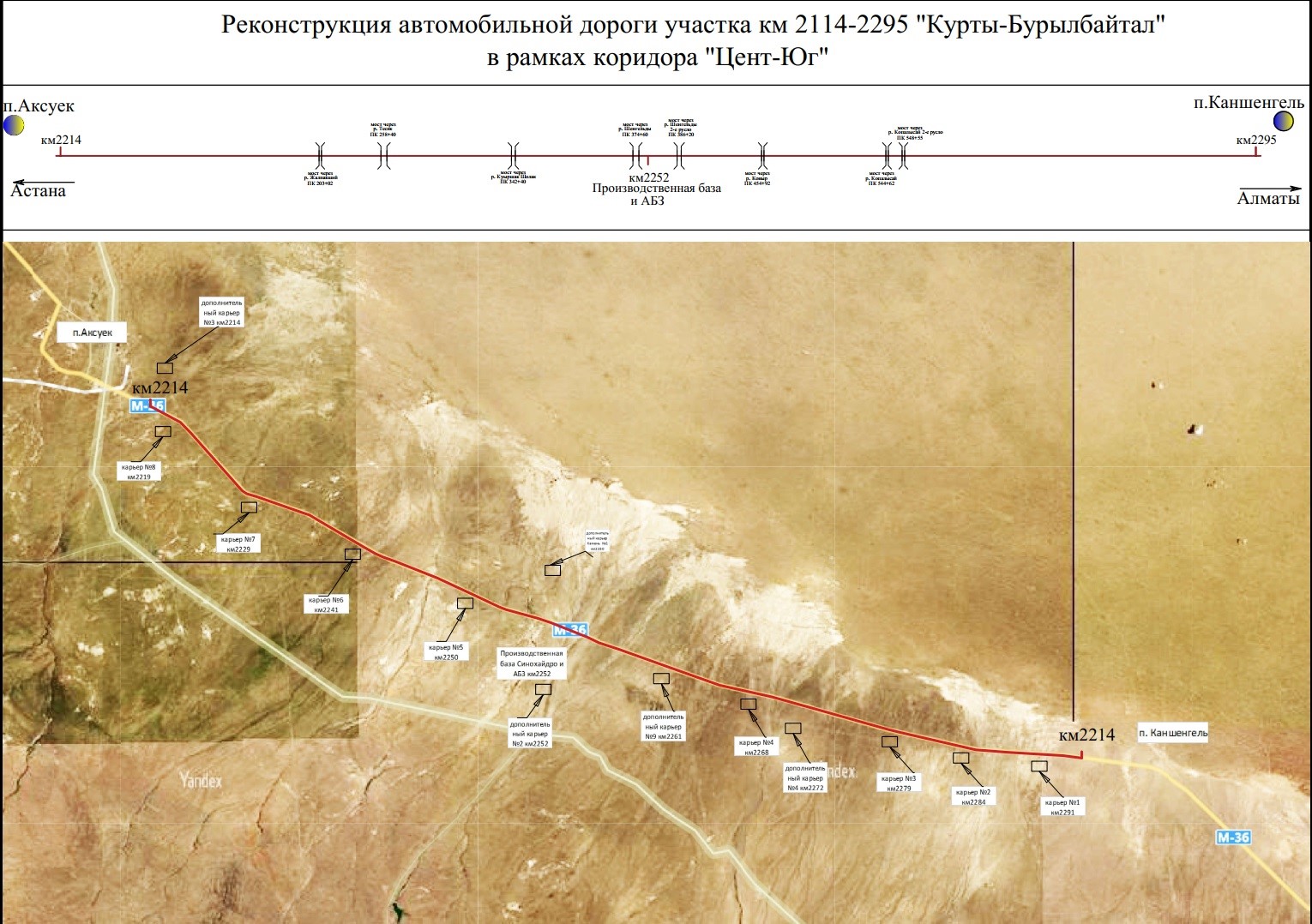 Описание Проекта
Протяженность – 81 км
Категория дороги  - I Б
Число полос движения – 4
Количество ИССО – 14
Генеральный подрядчик – КФ АООО «Sinohydro Corporation Limited»


Роль IRD
IRD Engineering является Консультантом по надзору за строительными работами в соответствии с условиями контракт FIDIC
Реконструкция и благоустройство дороги М1 Талин-Гюмри от км 71 + 500 до км 90 + 200
Армения
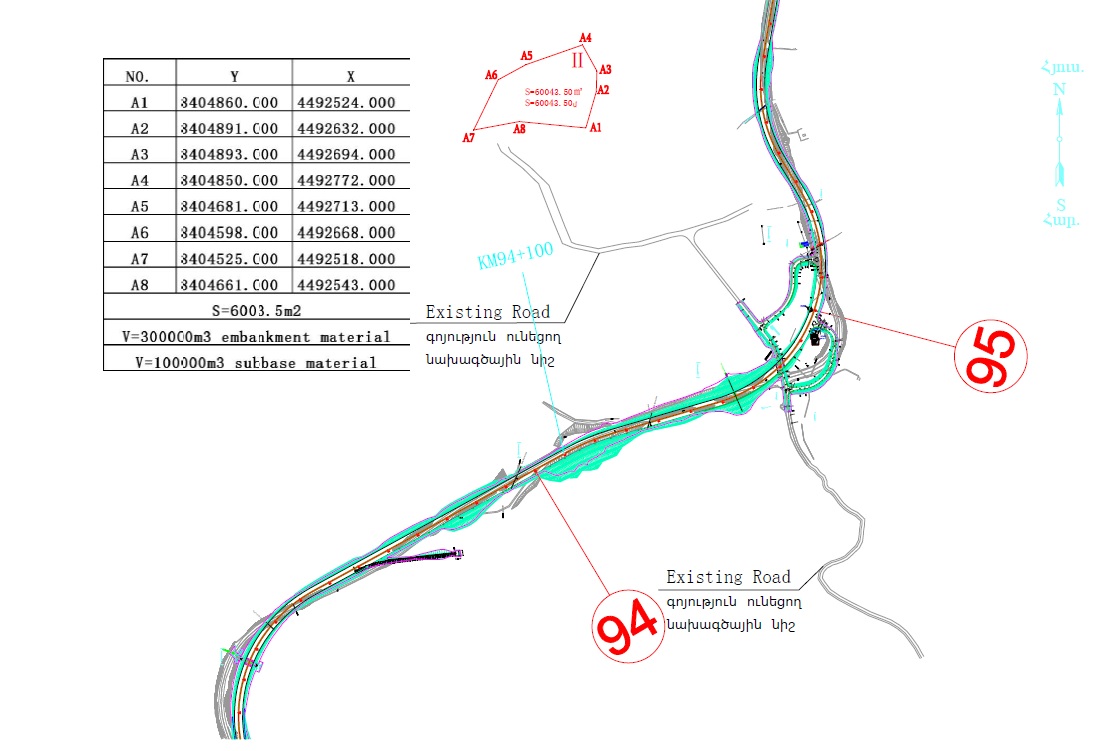 Описание Проекта
Протяженность – 18,7 км
Категория дороги  - I 
Число полос движения – 4
Количество ИССО – 5
Генеральный подрядчик – «Sinohydro Corporation Limited»


Роль IRD
IRD Engineering является Консультантом по надзору за строительными   и проектными работами в соответствии с условями контракта FIDIC
Сравнения методик лабораторных испытанийасфальтобетонных смесей
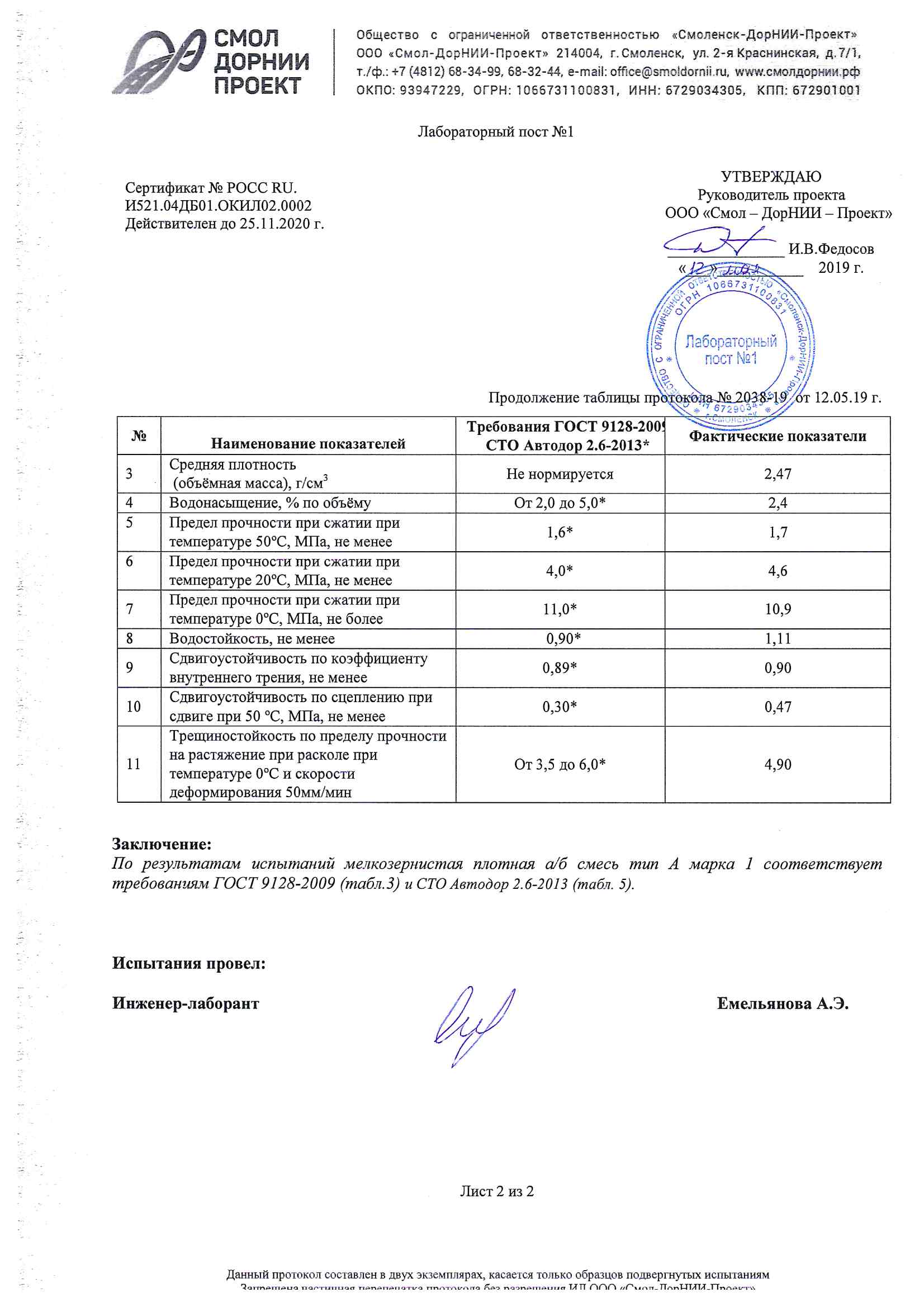 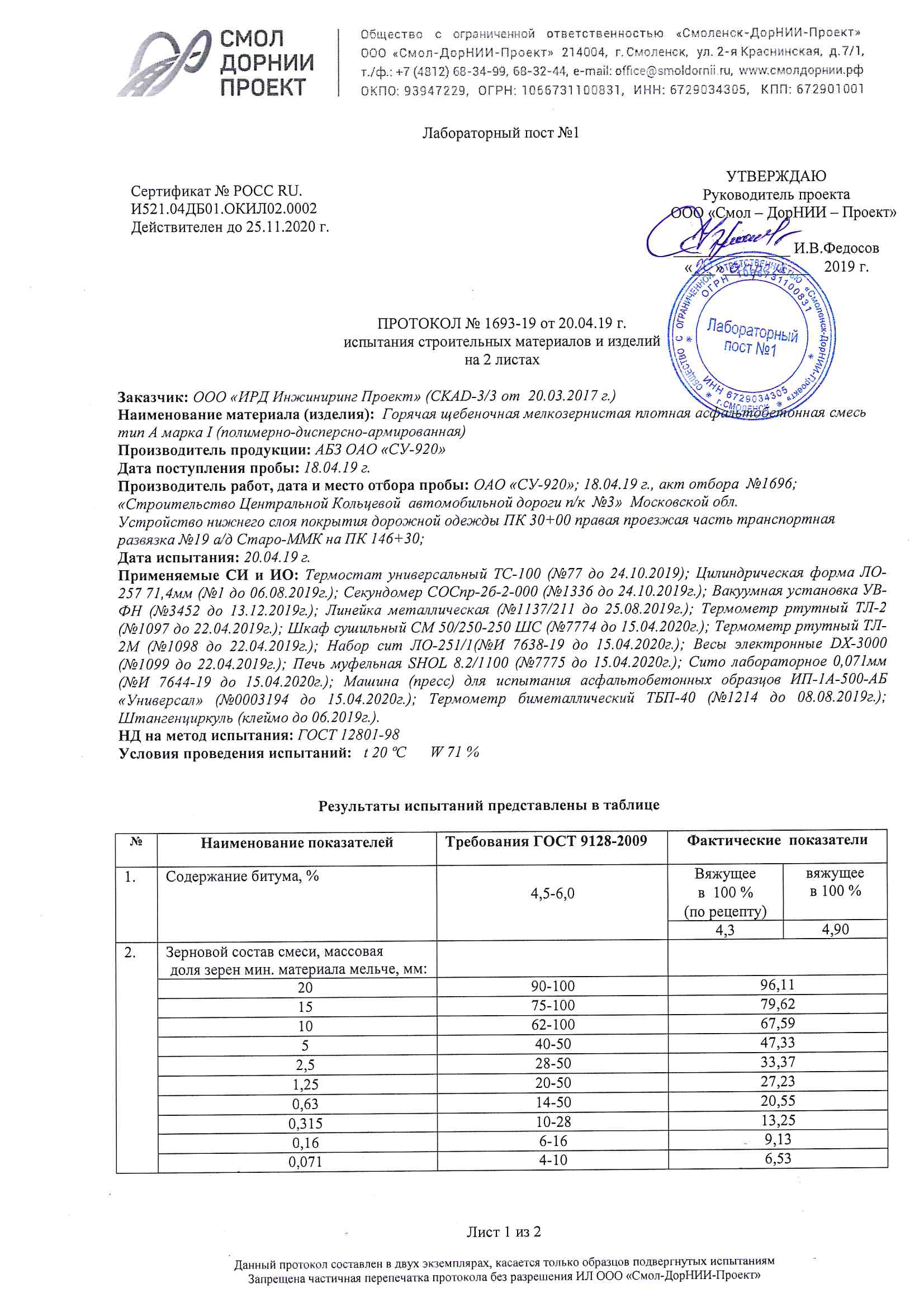 Россия. ЦКАД 3.
Проверка состава асфальтобетонных смесей в соответствии с требованиями ГОСТ 9128-2009. Прочностных характеристик в соответствии с требованиями ГОСТ 9128-2009 и  СТО Автодор 2.6.-2013.
Сравнения методик лабораторных испытанийасфальтобетонных смесей
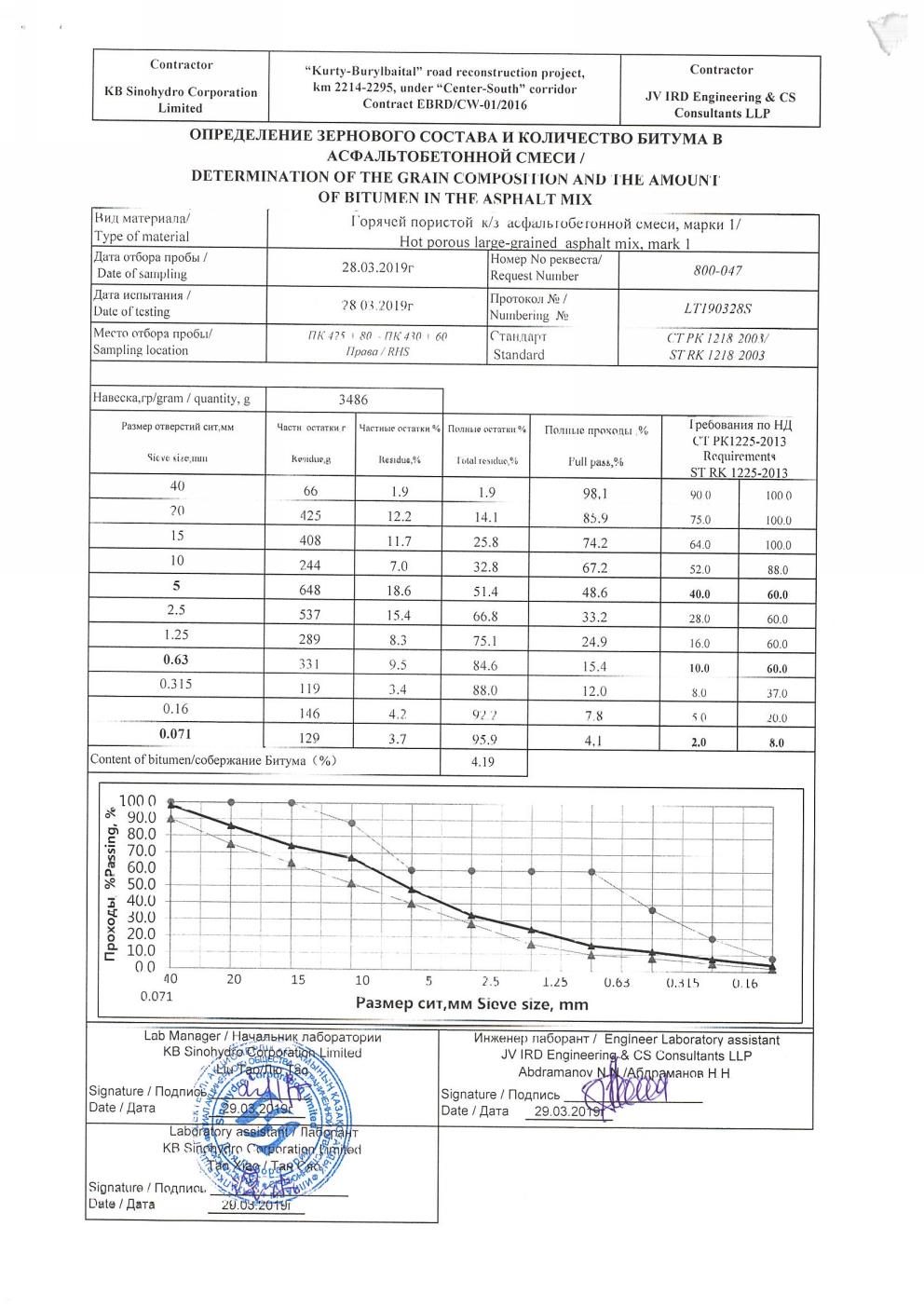 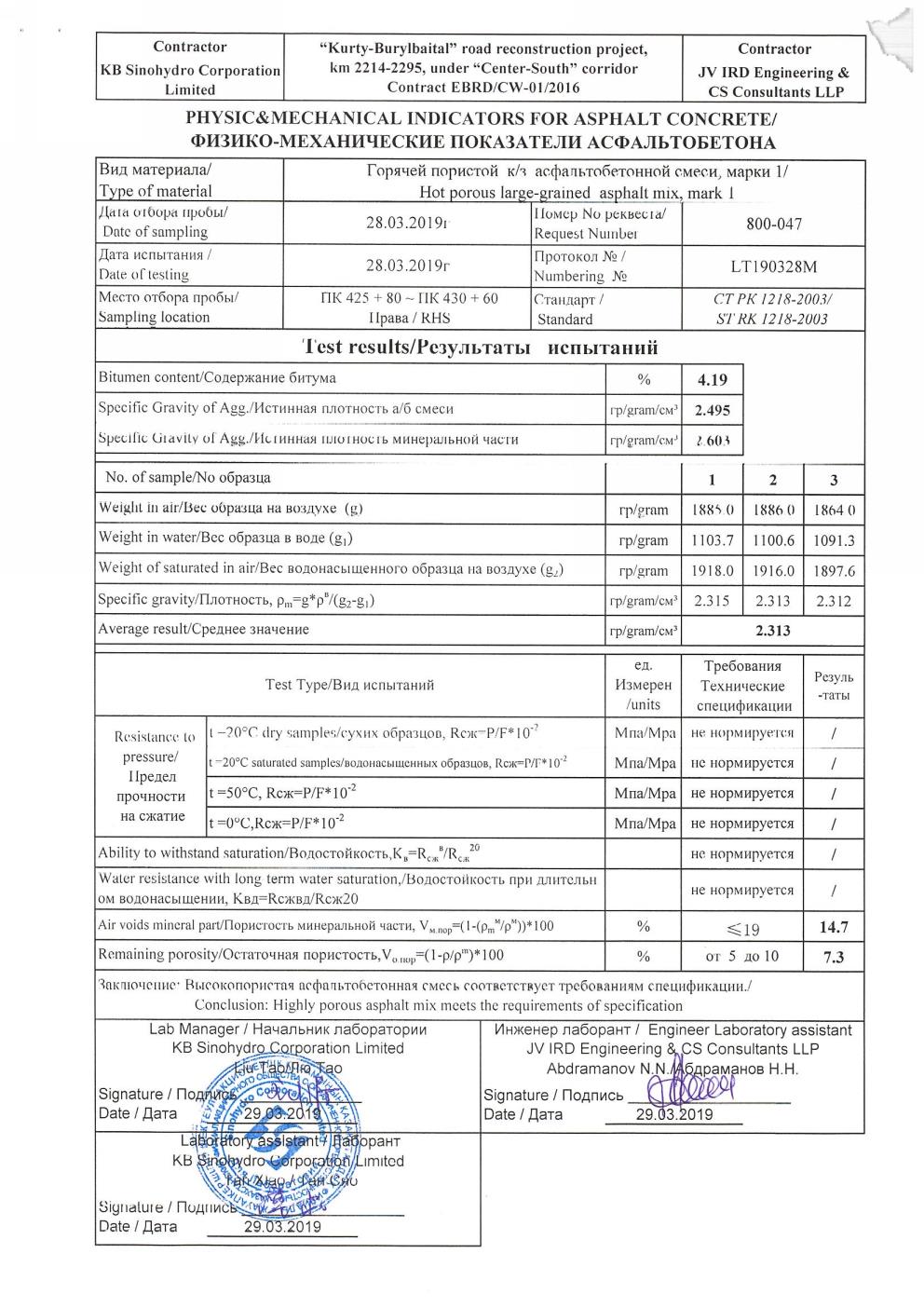 Казахстан. Курты-Бурылбайтал.
Проверка состава асфальтобетонных смесей и прочностных  в соответствии с требованиями СТ 1218-2003. 
Основное отличие от Российских нормативов подбор возможность подбора гранулометрического состава по квадратным  и круглым ситам, что реализовано в Российских нормативах в СТО Автодор 2.11-2015.
Сравнения методик лабораторных испытанийцементобетонных смесей
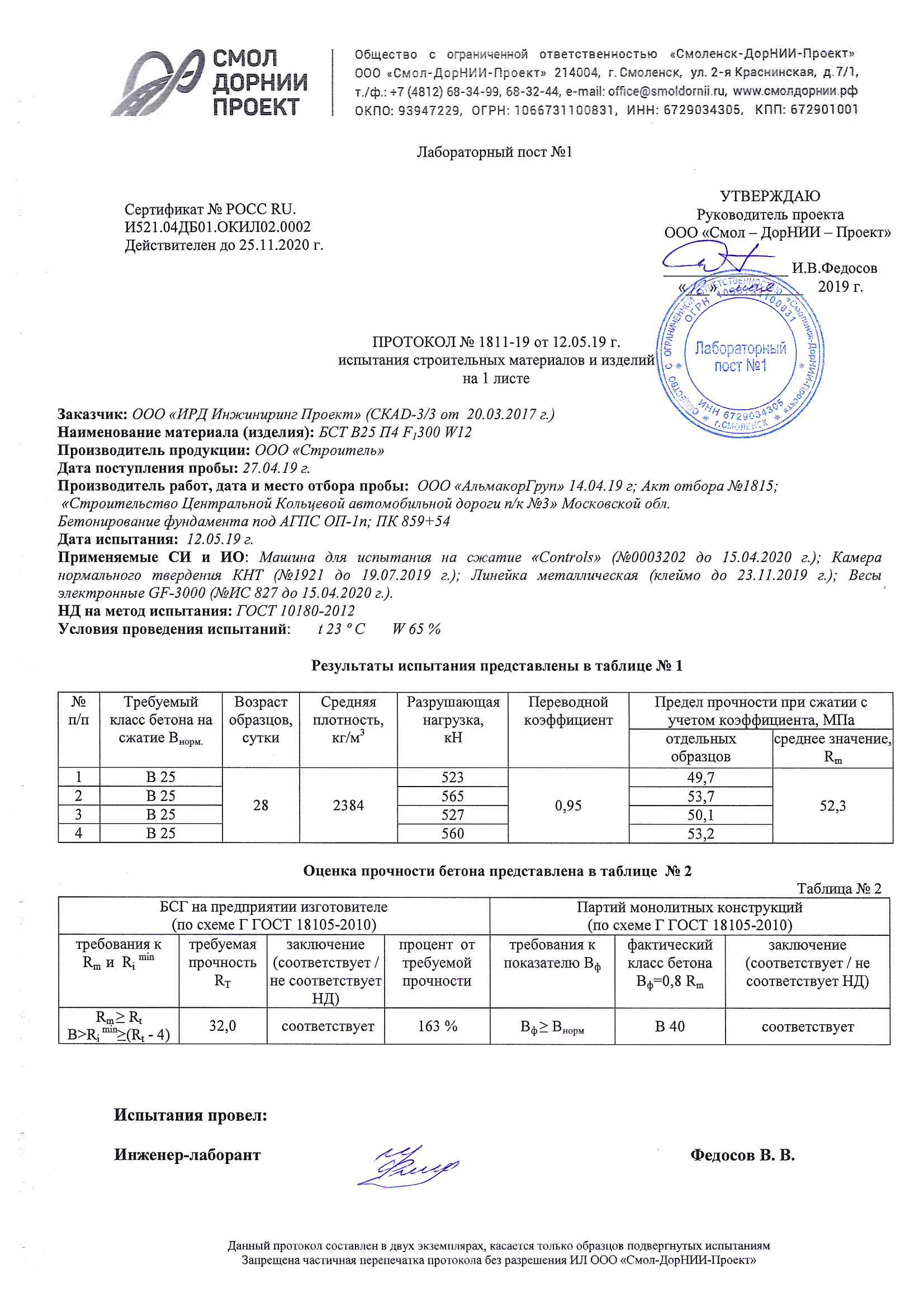 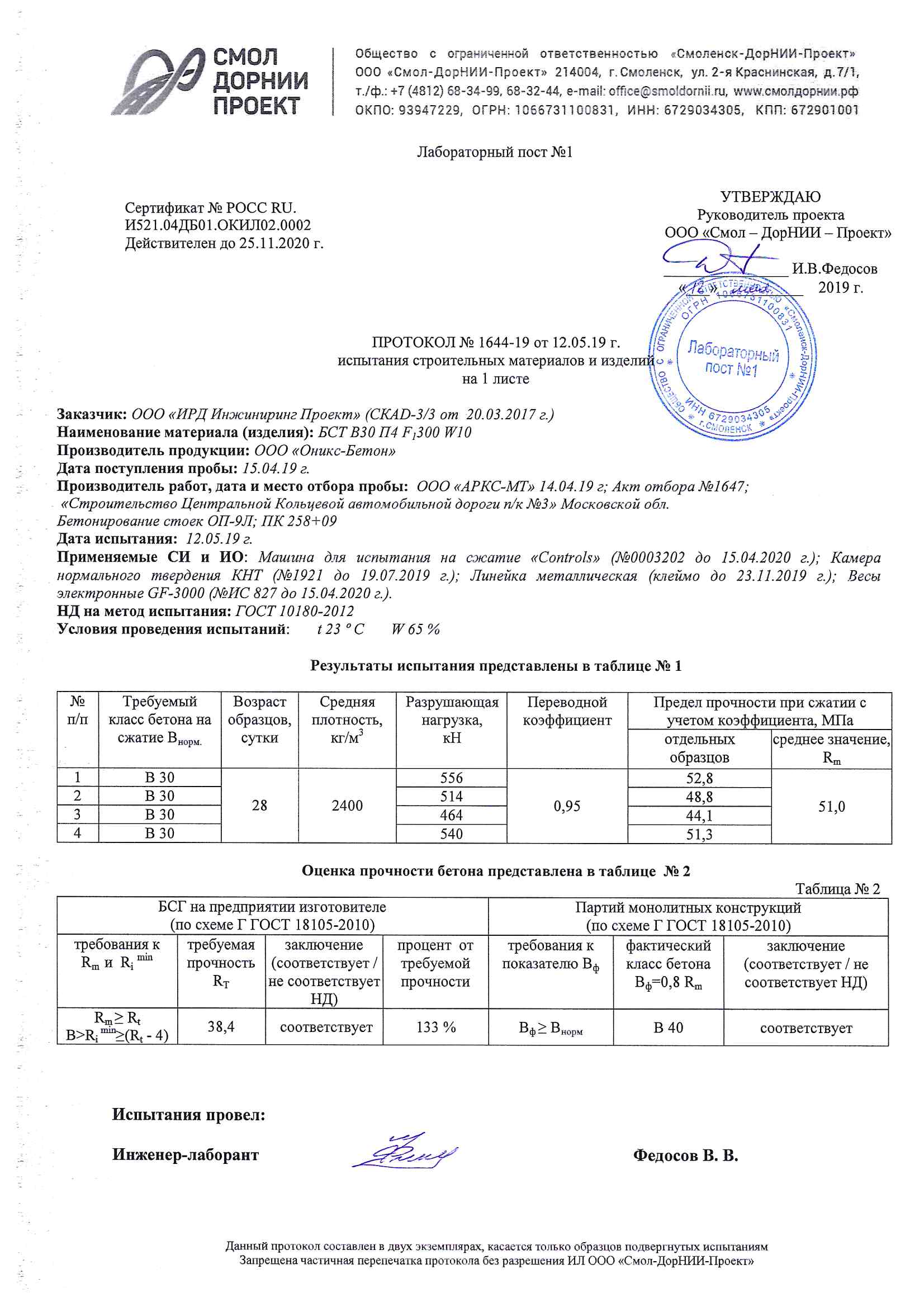 Россия. ЦКАД 3.
Испытания на прочность и определение класса бетона ведутся в соответствии с требованиями ГОС 10180-2012.
Сравнения методик лабораторных испытанийцементобетонных смесей
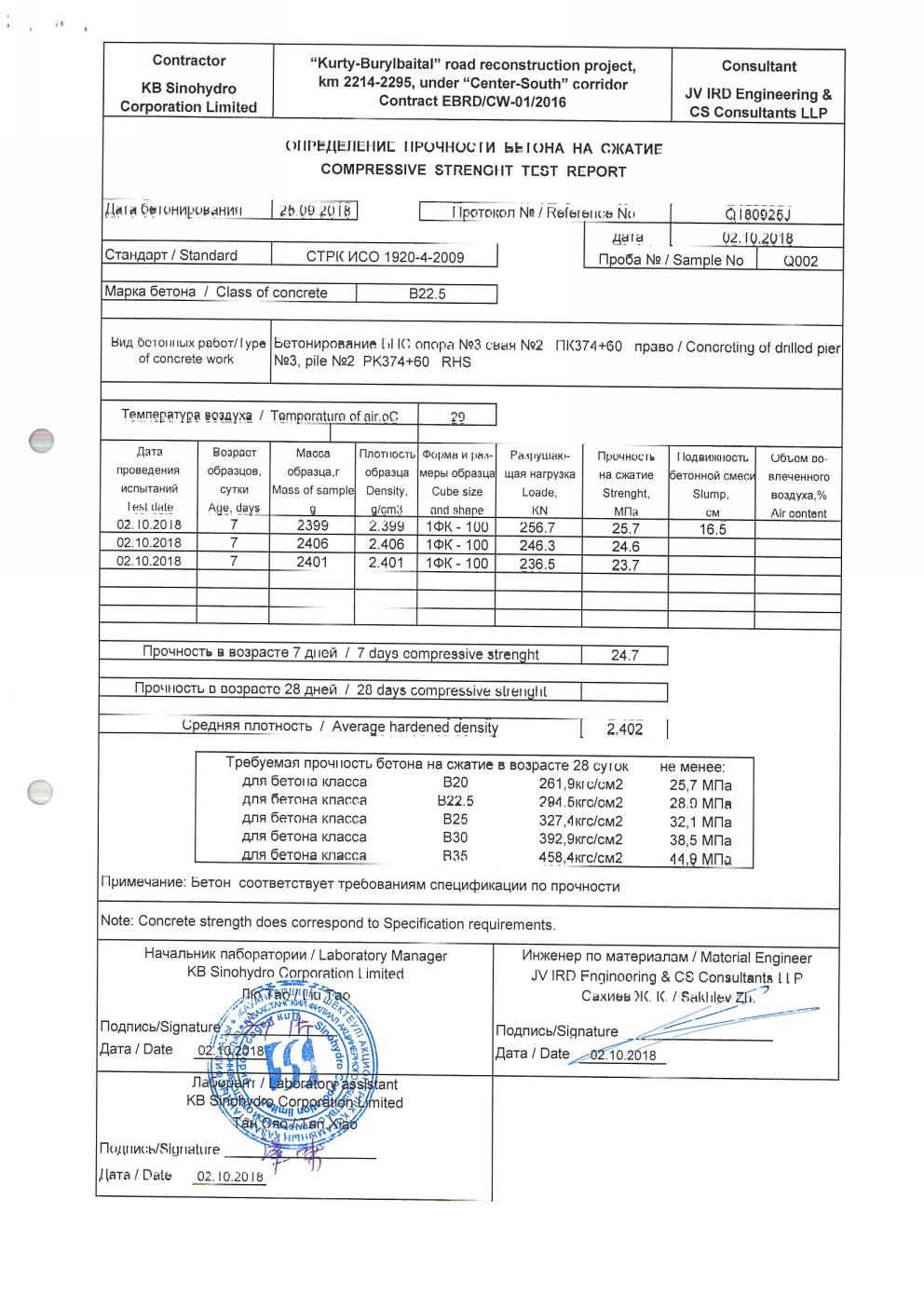 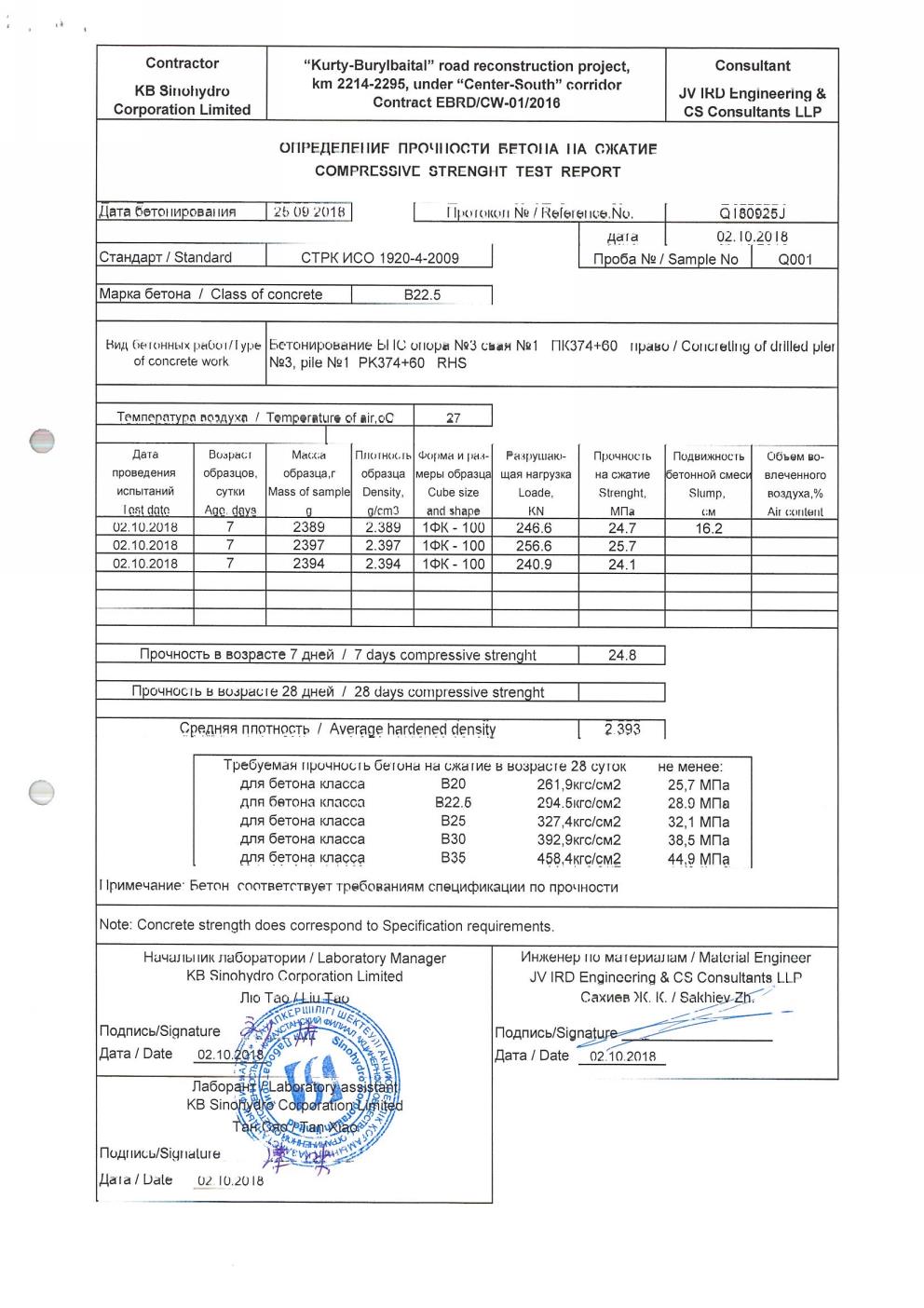 Казахстан. Курты-Бурылбайтал.
Испытания на прочность проивзодится  в соответствии с требованиями СТ РК ИСО 1920-4-2009.
Основные отличия от Российский нормативов  -  прочность бетона определяю с точностью 0,5 по ГОСТ 0,1 .
 В СТ ИСО 1920-4-2009  в расчет формулы отсутствуют масштабный коэффициент.
Сравнения методик лабораторных испытанийцементобетонных смесей
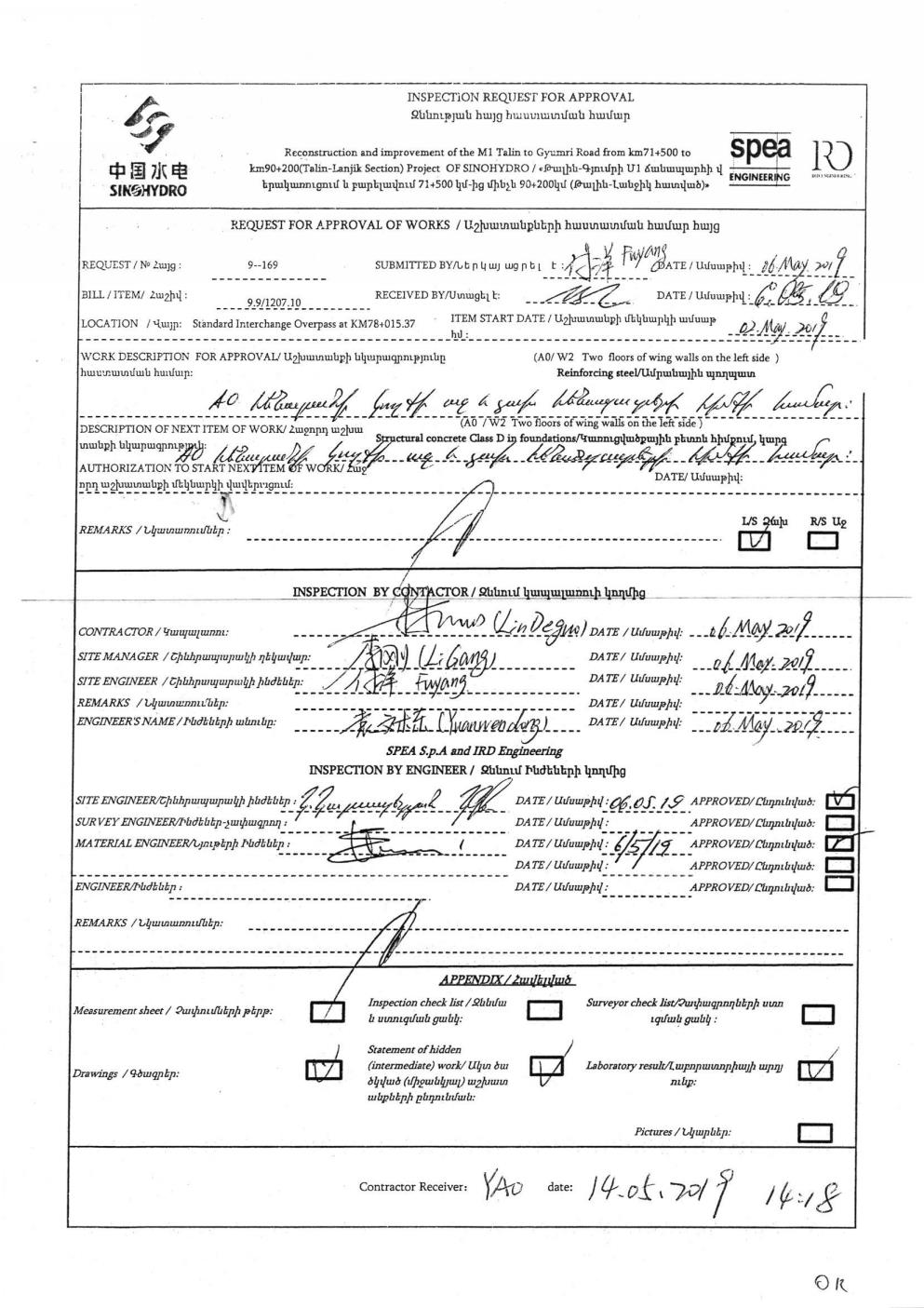 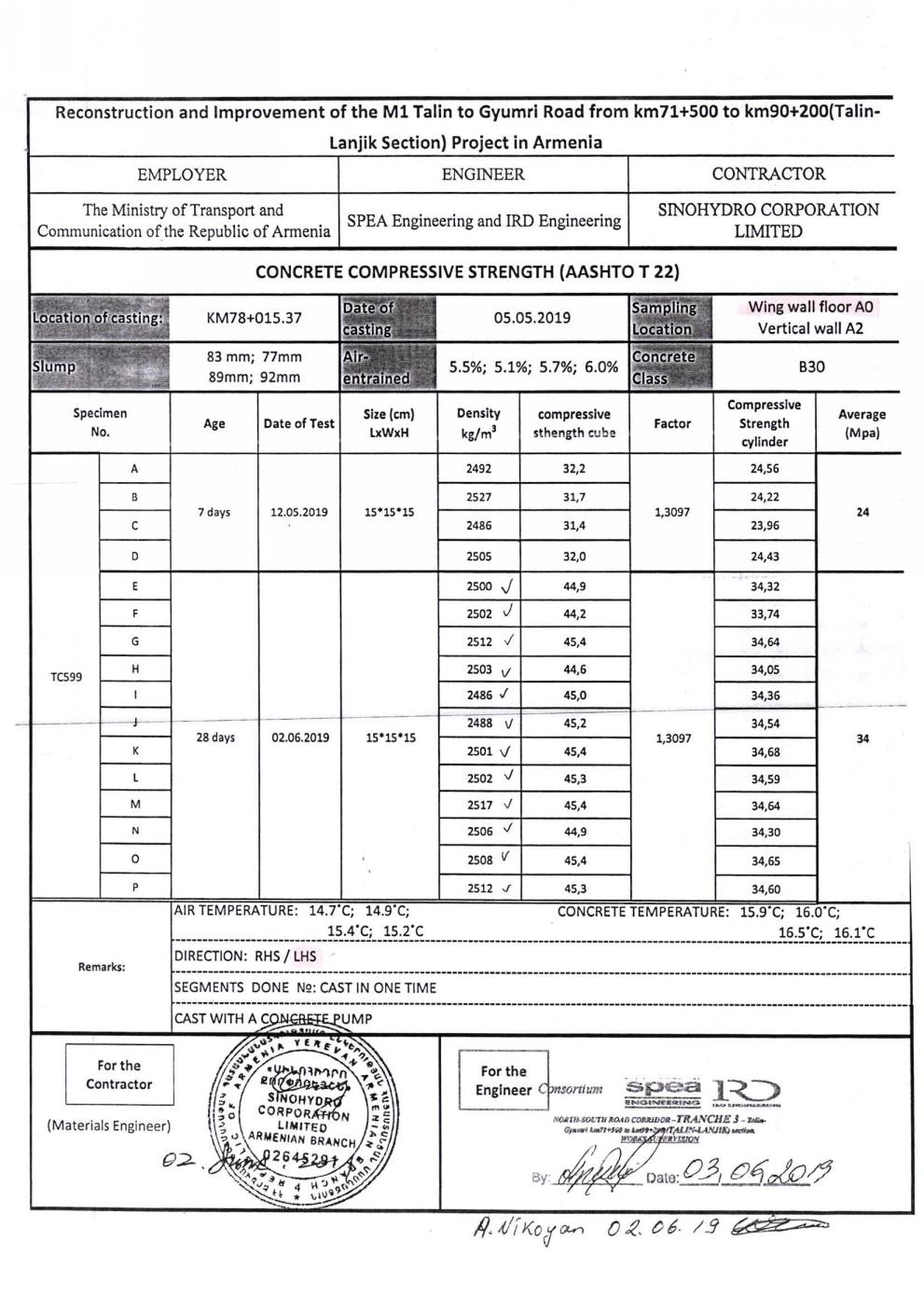 Армения. Талин - Гюмри.
Испытания на прочность в соответствии с требованиями с требованиями американских норма AASHTO T22.
Ул. 1-ая Брестская, 35 (офис 601)
125047, Москва – Россия
Тел.:  +7 (495) 997 16 08
Web: www.irdeng.com